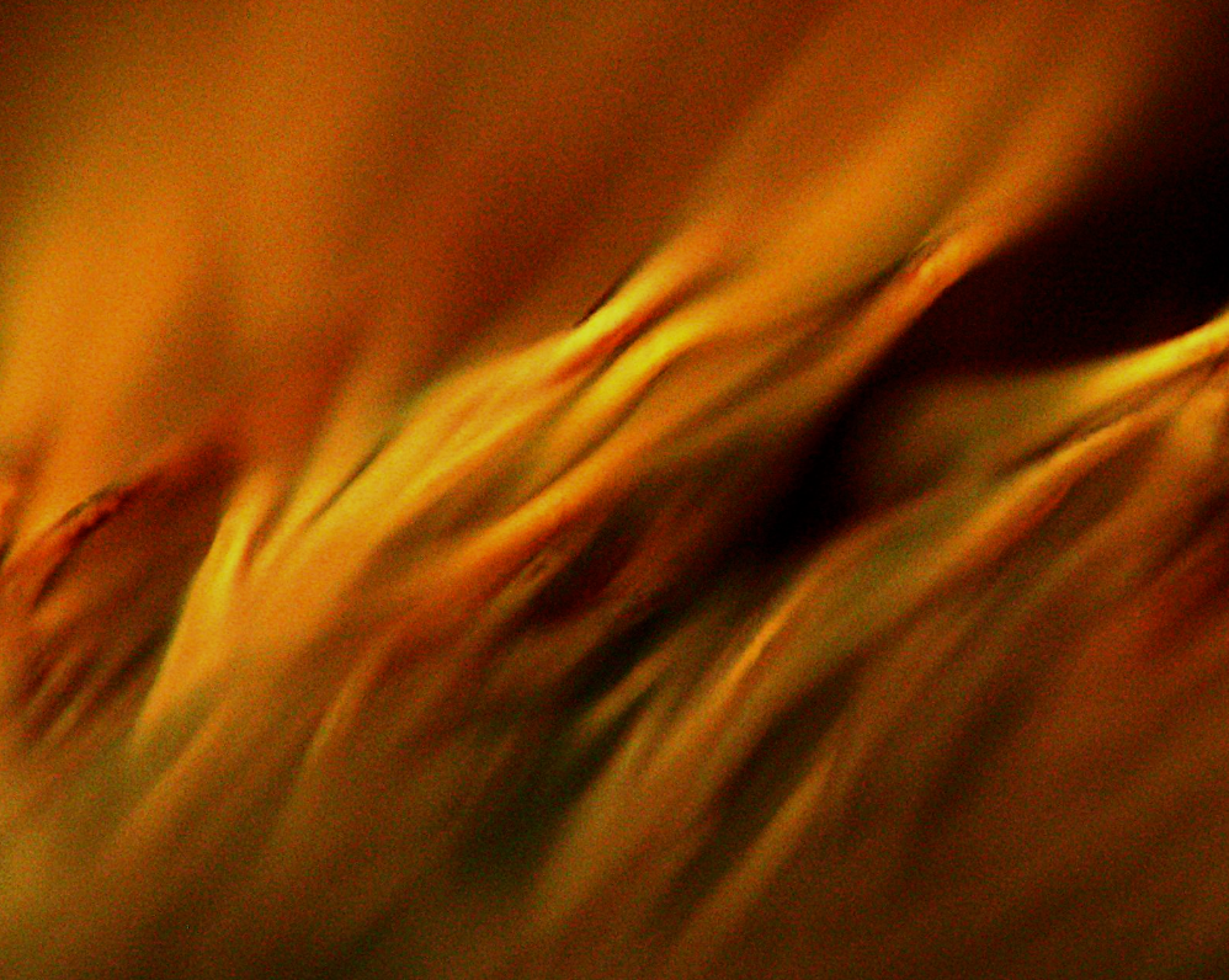 認識聖靈的作為		Recognizing the Works of the Holy Spirit
房正豪牧師
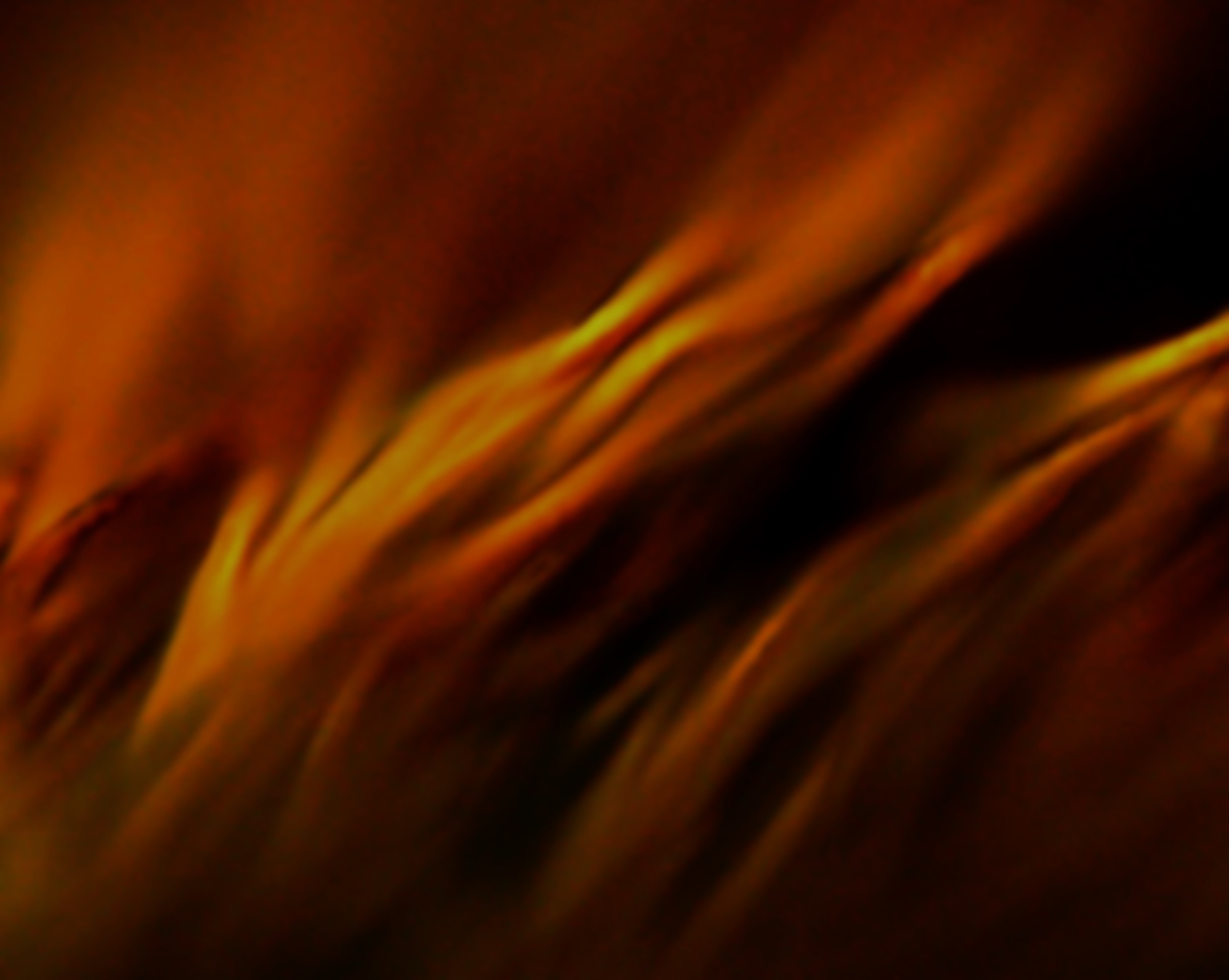 使徒行傳 1: 14-15
14 这些人同着几个妇人和耶稣的母亲马利亚，并耶稣的弟兄，都同心合意地恒切祷告。
15 那时，有许多人聚会，约有一百二十名，彼得就在弟兄中间站起来，
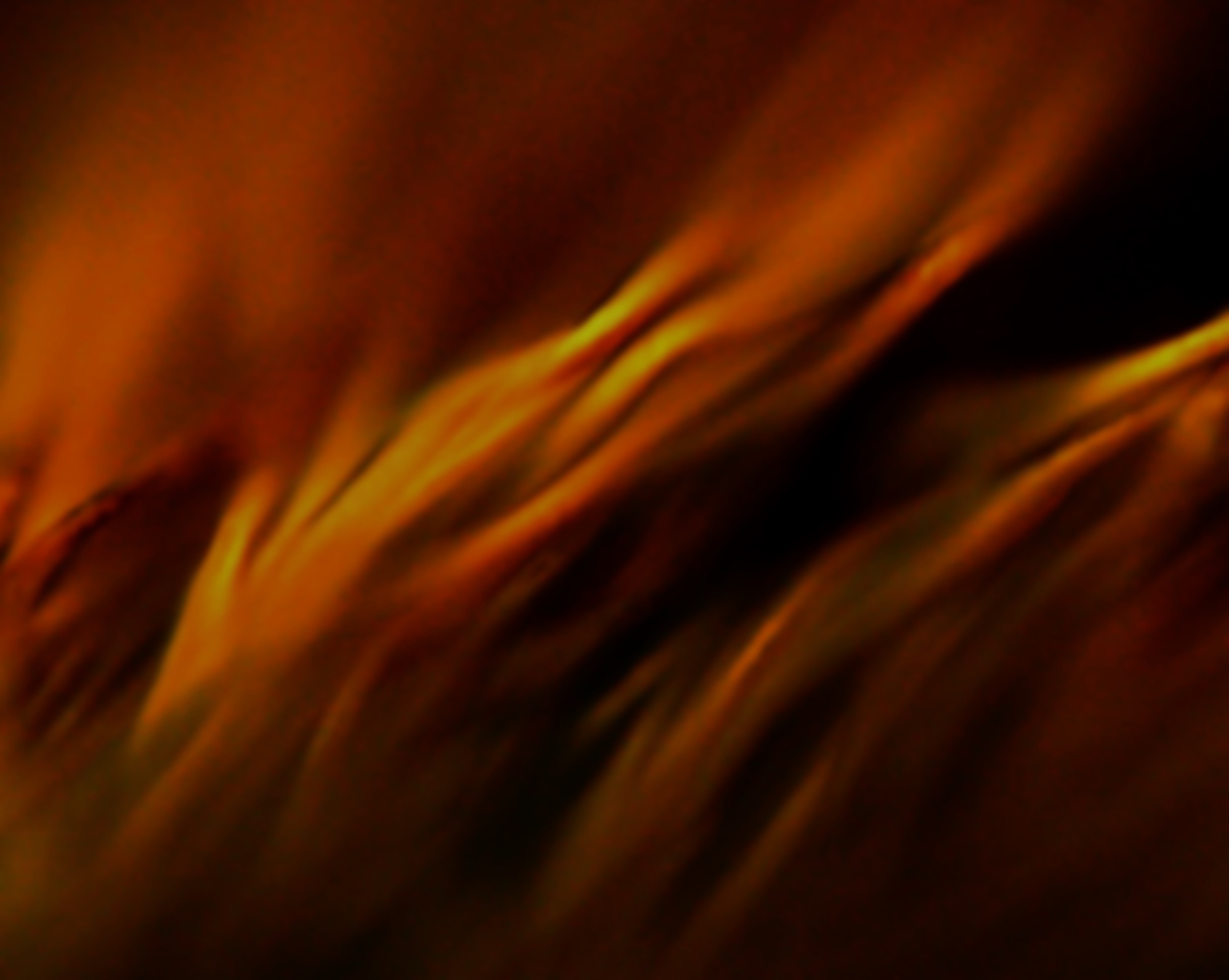 Acts 1: 14-15
14 They all joined together constantly in prayer, along with the women and Mary the mother of Jesus, and with his brothers.
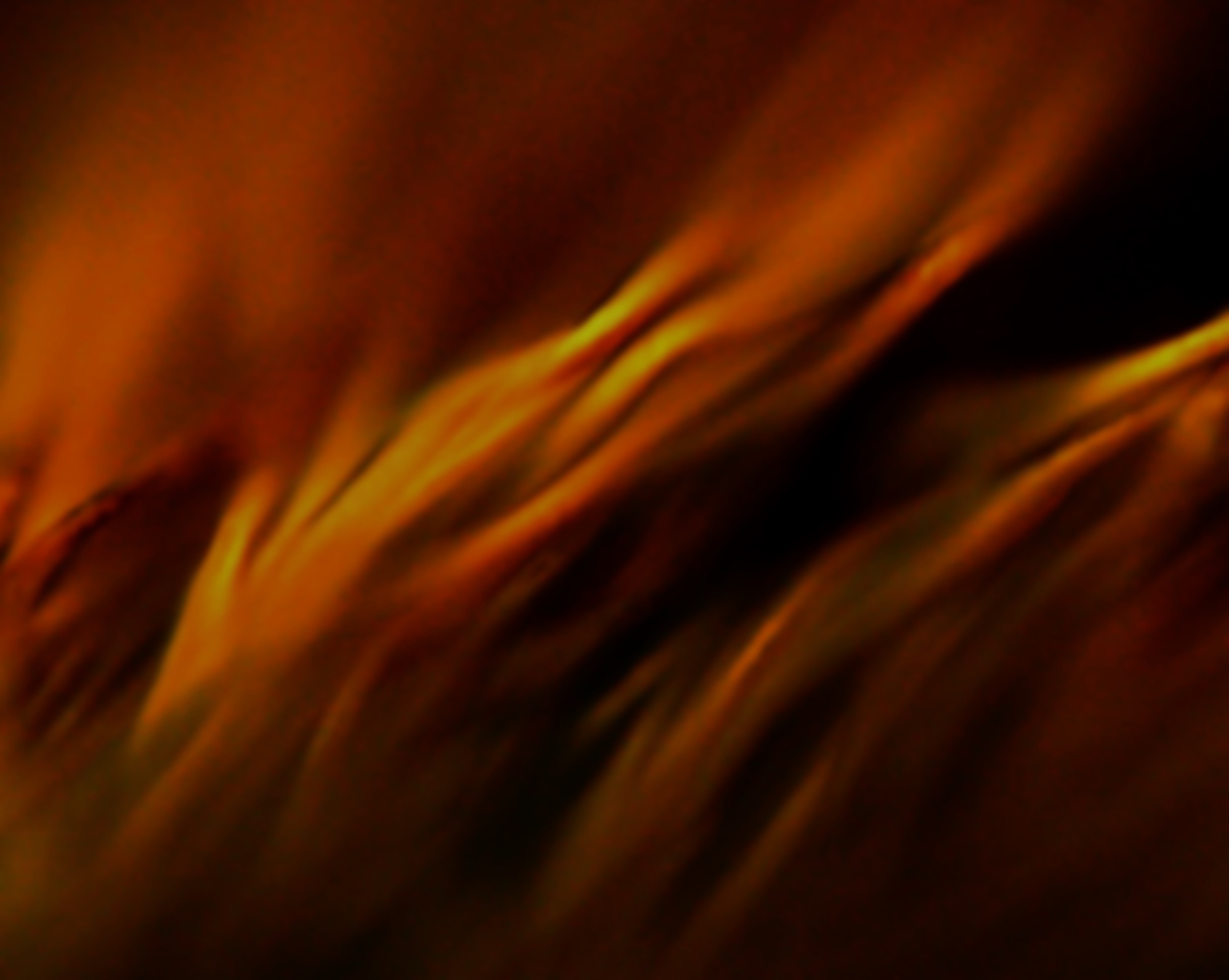 Acts 1: 14-15
15 In those days Peter stood up among the believers (a group numbering about a hundred and twenty)
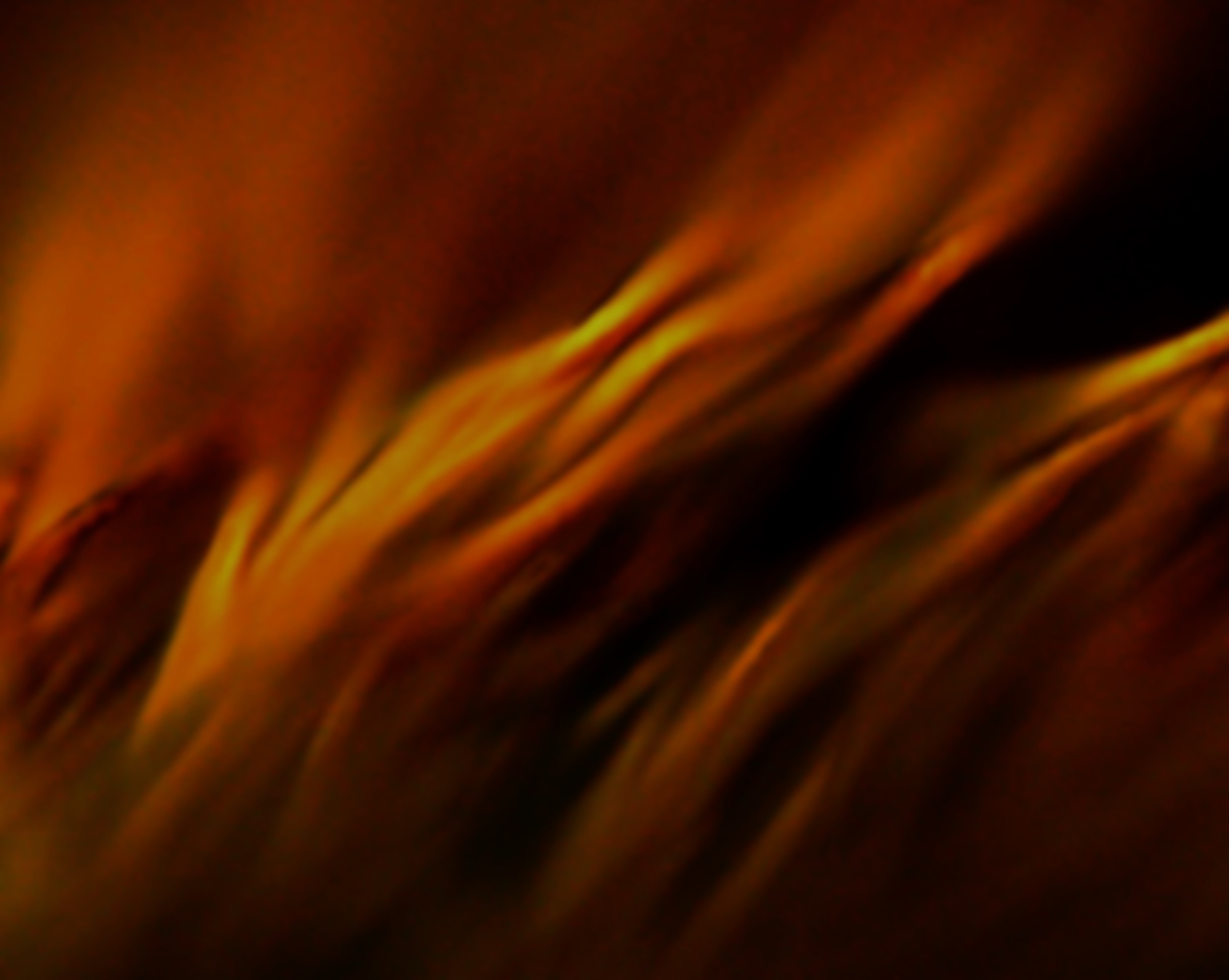 使徒行傳 2: 1-4
1 五旬节到了，门徒都聚集在一处。 
2 忽然，从天上有响声下来，好像一阵大风吹过，充满了他们所坐的屋子；
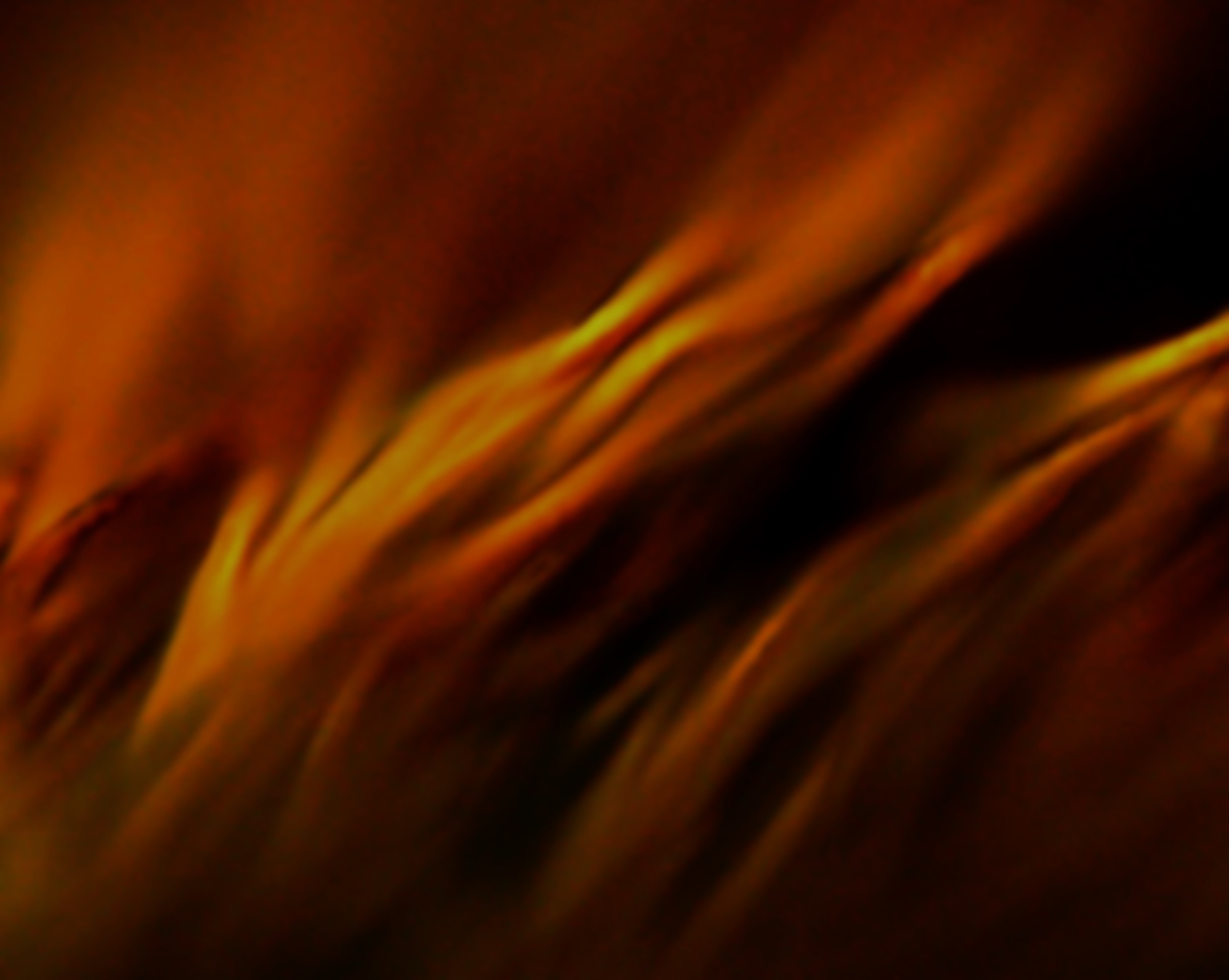 使徒行傳 2: 1-4
3 又有舌头如火焰显现出来，分开落在他们各人头上。 
4 他们就都被圣灵充满，按着圣灵所赐的口才说起别国的话来。
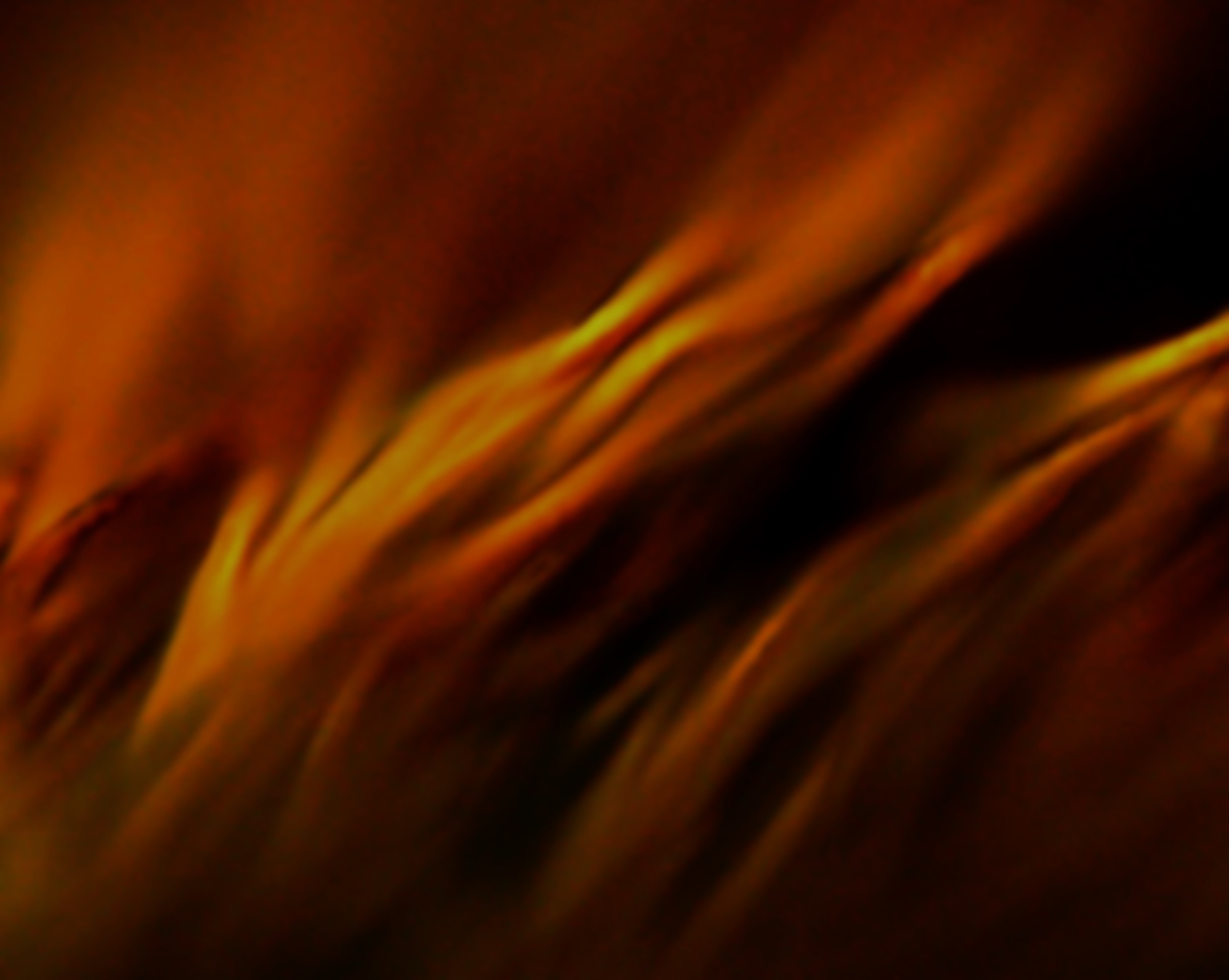 Acts 2: 1-4
1 When the day of Pentecost came, they were all together in one place. 
2 Suddenly a sound like the blowing of a violent wind came from heaven and filled the whole house where they were sitting.
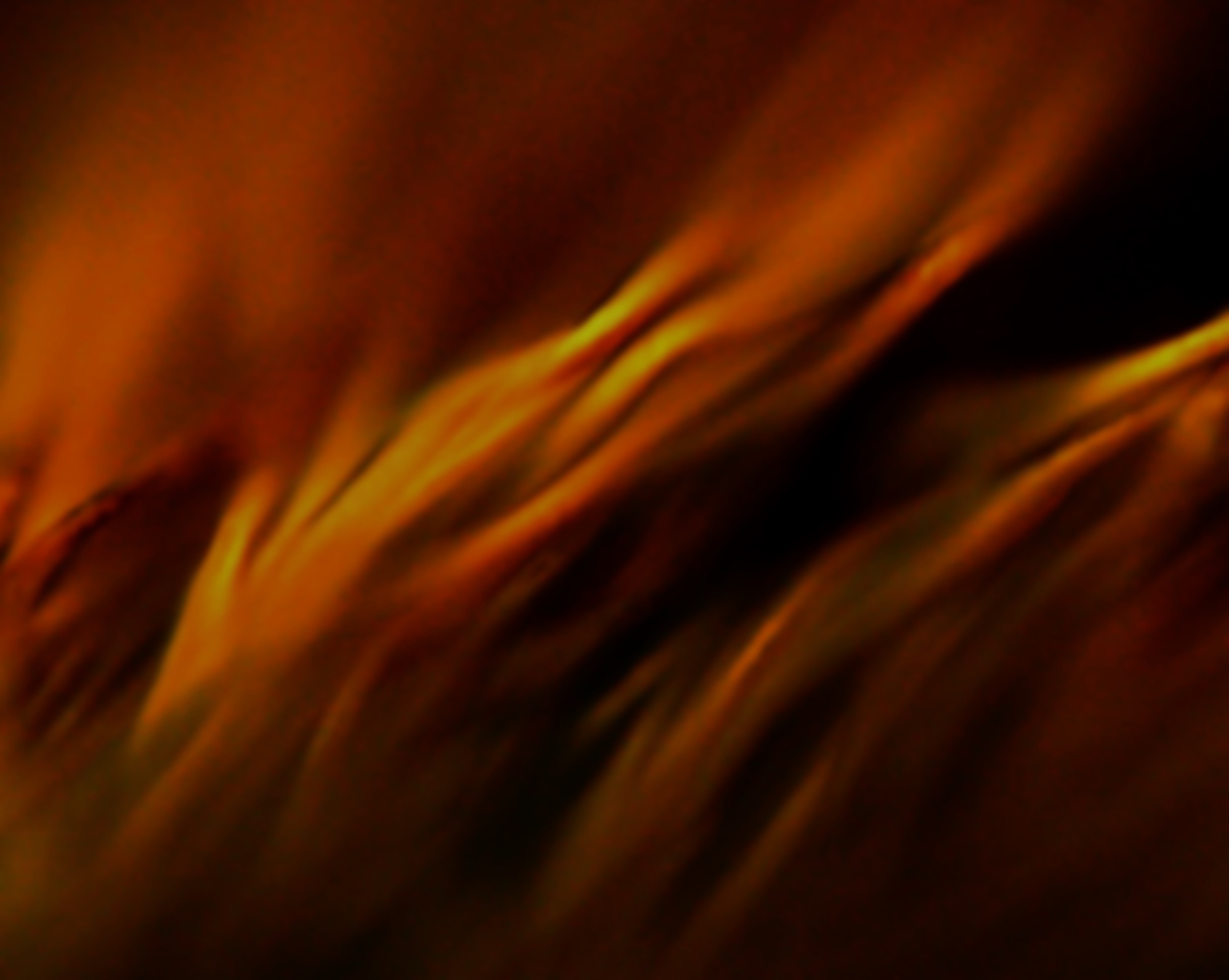 Acts 2: 1-4
3 They saw what seemed to be tongues of fire that separated and came to rest on each of them. 
4 All of them were filled with the Holy Spirit and began to speak in other tongues[a] as the Spirit enabled them.
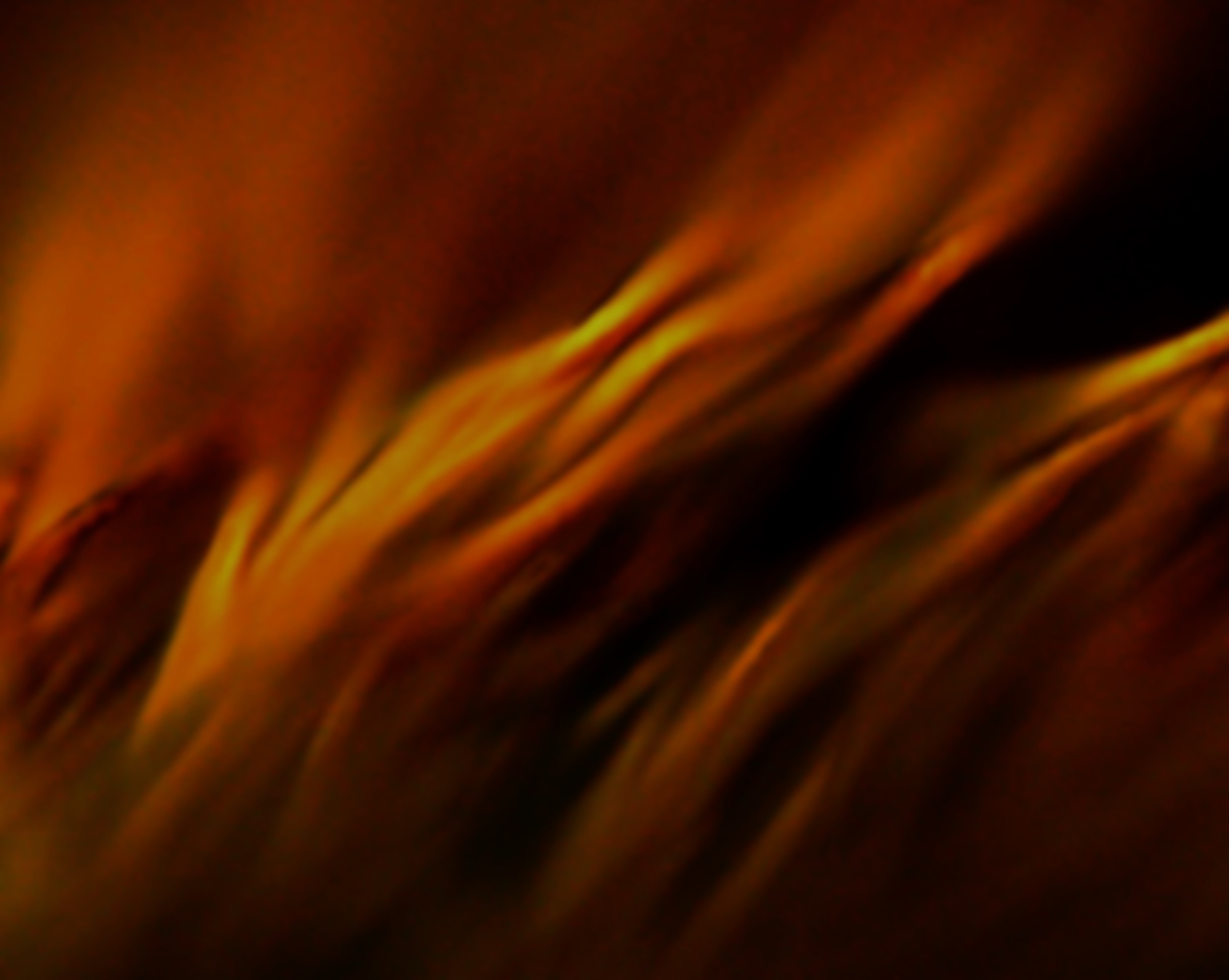 1.門徒聽見：有響聲下來
Disciples Heard a Loud Sound from Heaven
2.門徒感覺：有大風吹過
Disciples Felt a Violent Wind
3.門徒看見：聖靈降下
Disciples Saw the Holy Spirit Descending
使徒行傳 2: 6-8
6 这声音一响，众人都来聚集，各人听见门徒用众人的乡谈说话，就甚纳闷， 
7 都惊讶稀奇说：“看哪，这说话的不都是加利利人吗？ 
8 我们各人怎么听见他们说我们生来所用的乡谈呢？
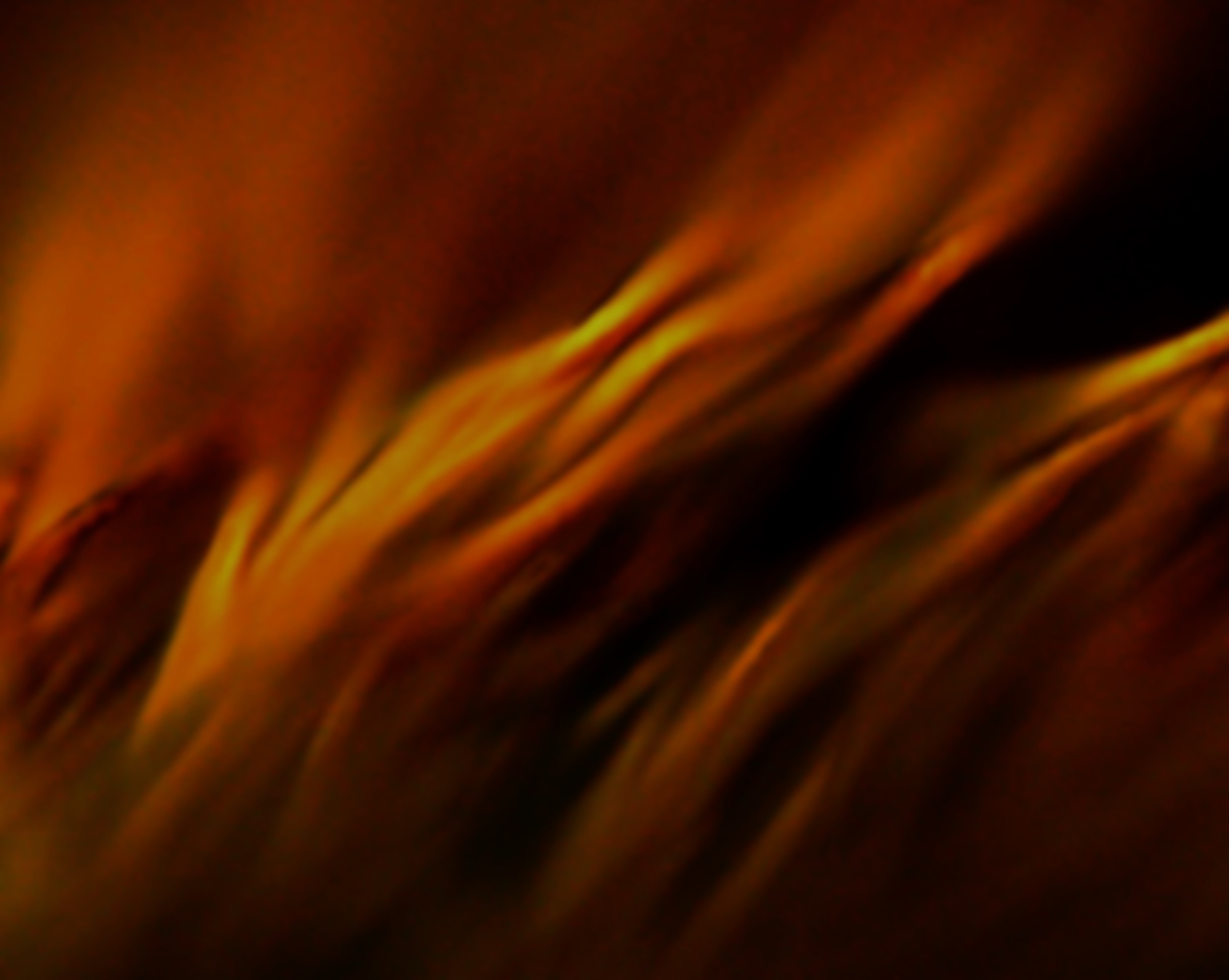 Acts 2: 6-8
6 When they heard this sound, a crowd came together in bewilderment, because each one heard their own language being spoken. 
7 Utterly amazed, they asked: “Aren’t all these who are speaking Galileans?
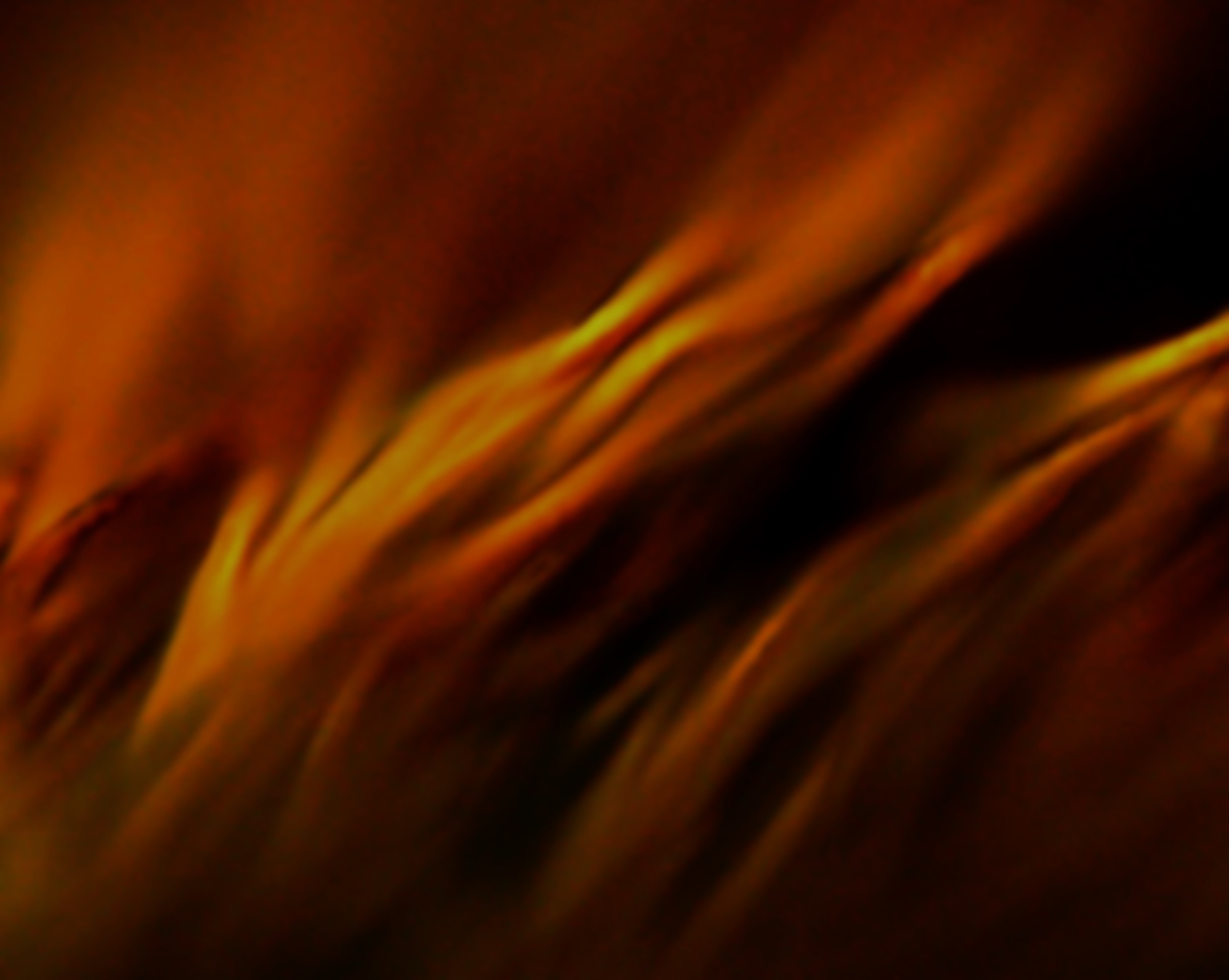 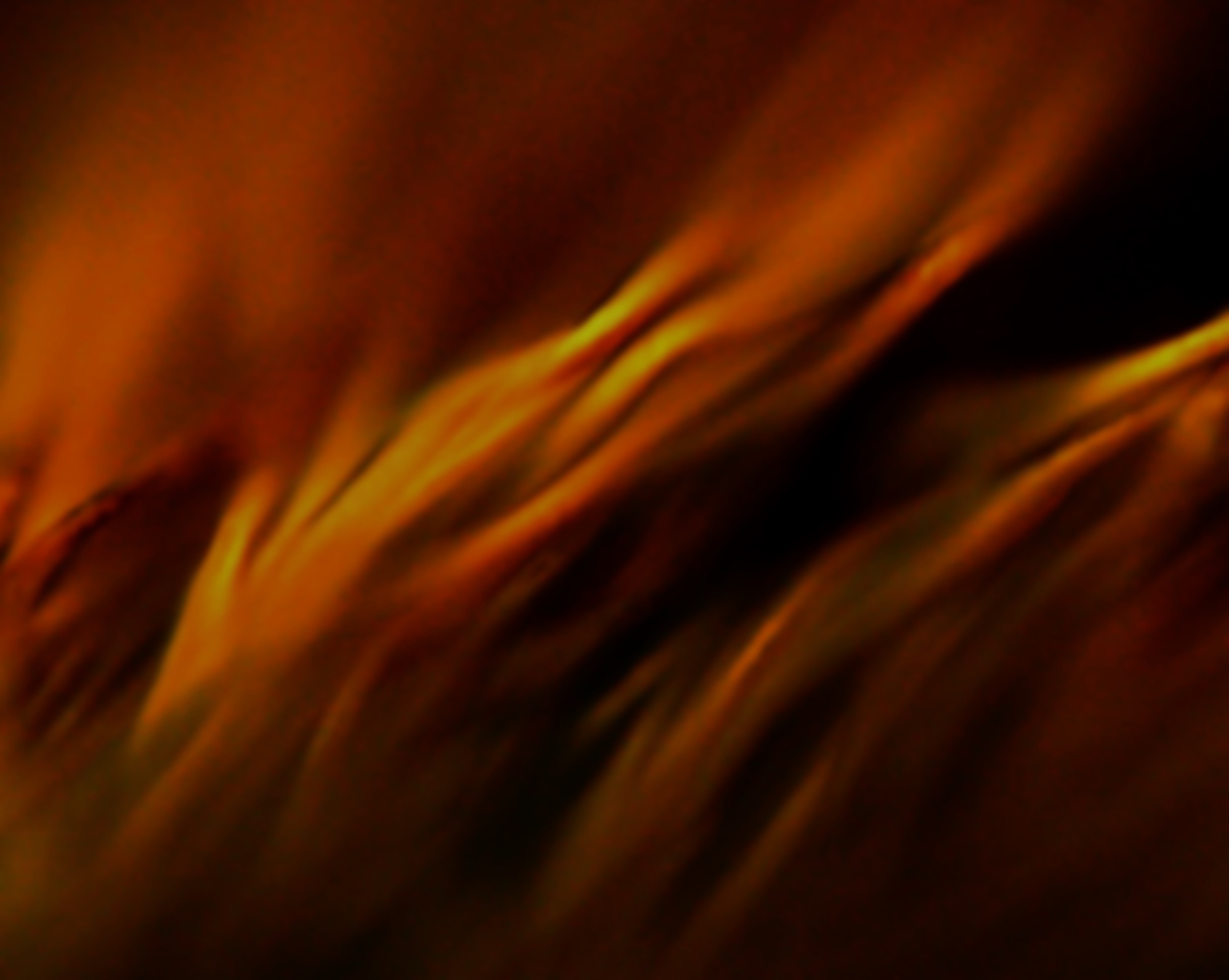 Acts 2: 6-8
8 Then how is it that each of us hears them in our native language?
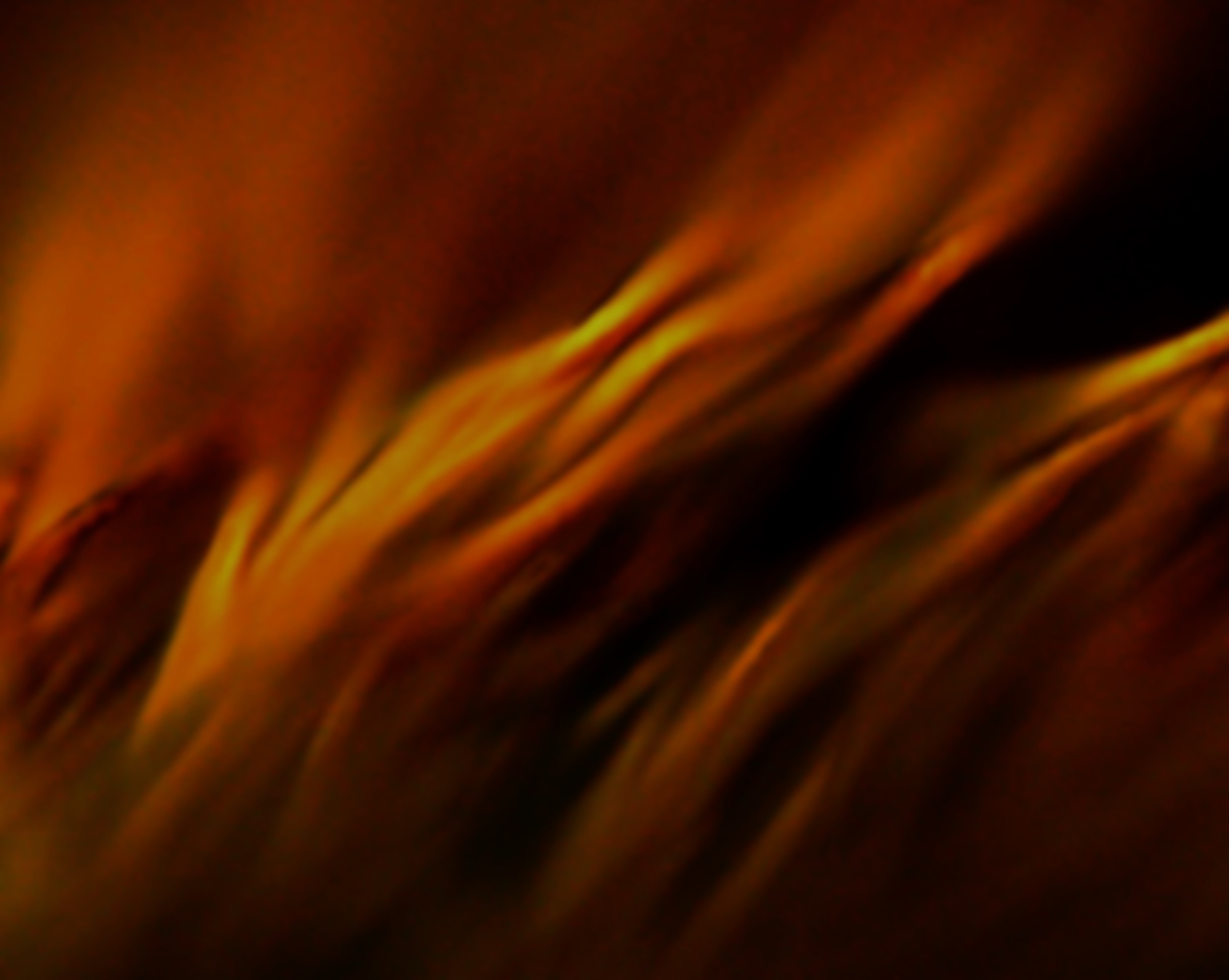 使徒行傳 2: 11
11 克里特和阿拉伯人，都听见他们用我们的乡谈，讲说神的大作为！”
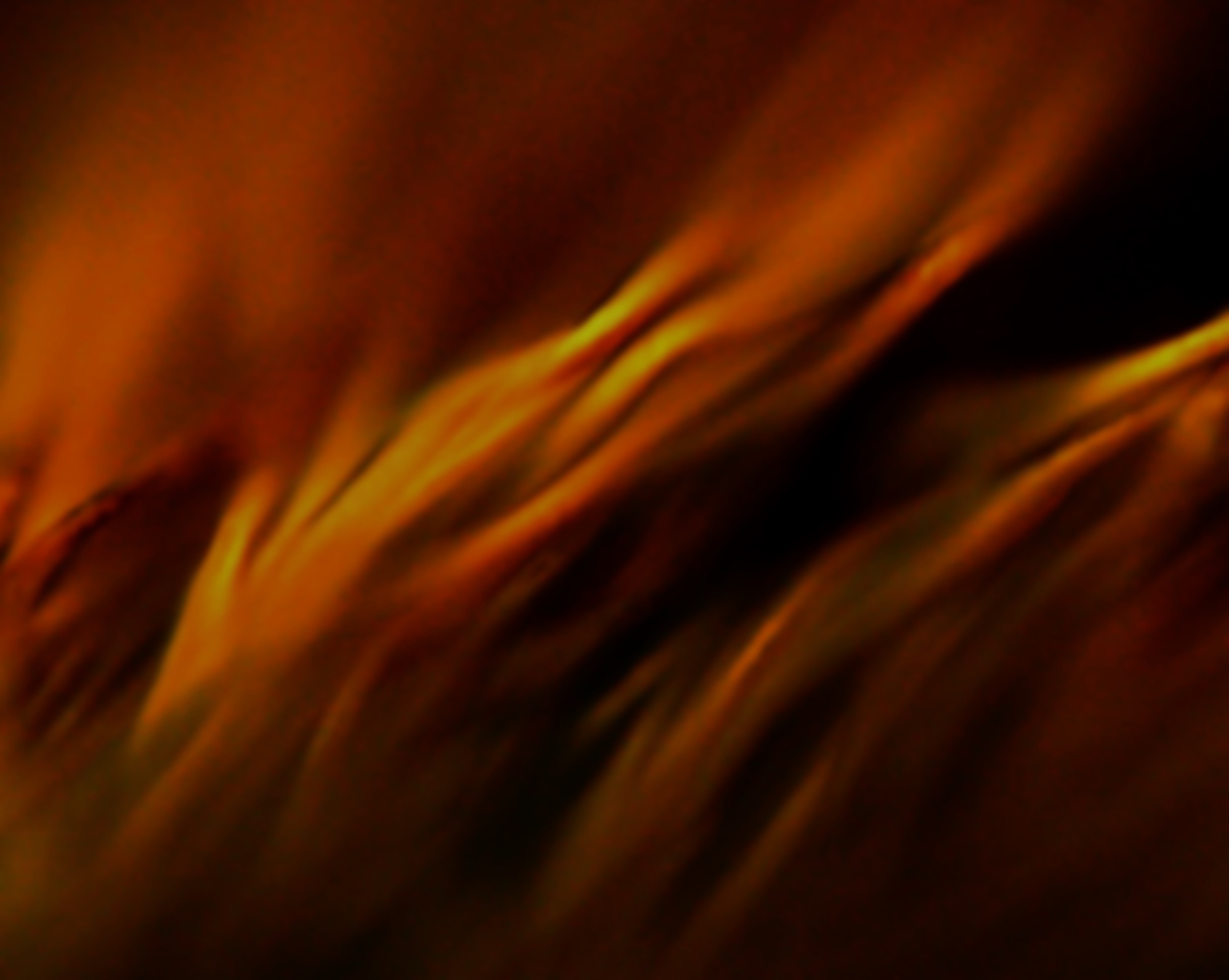 Acts 2: 11
11 (both Jews and converts to Judaism); Cretans and Arabs—we hear them declaring the wonders of God in our own tongues!”
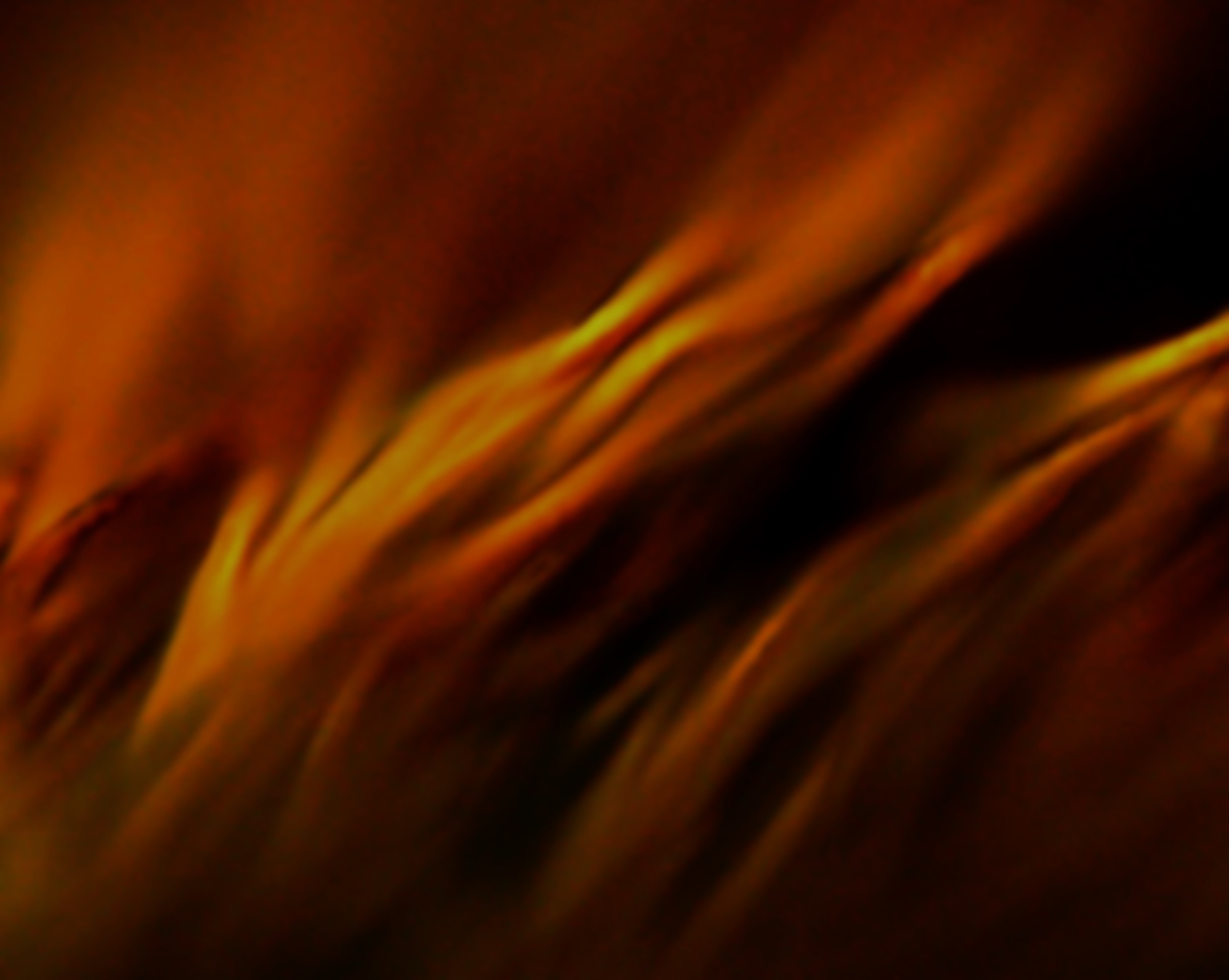 講說神的大作為！		Speaking of the Greatness of God!
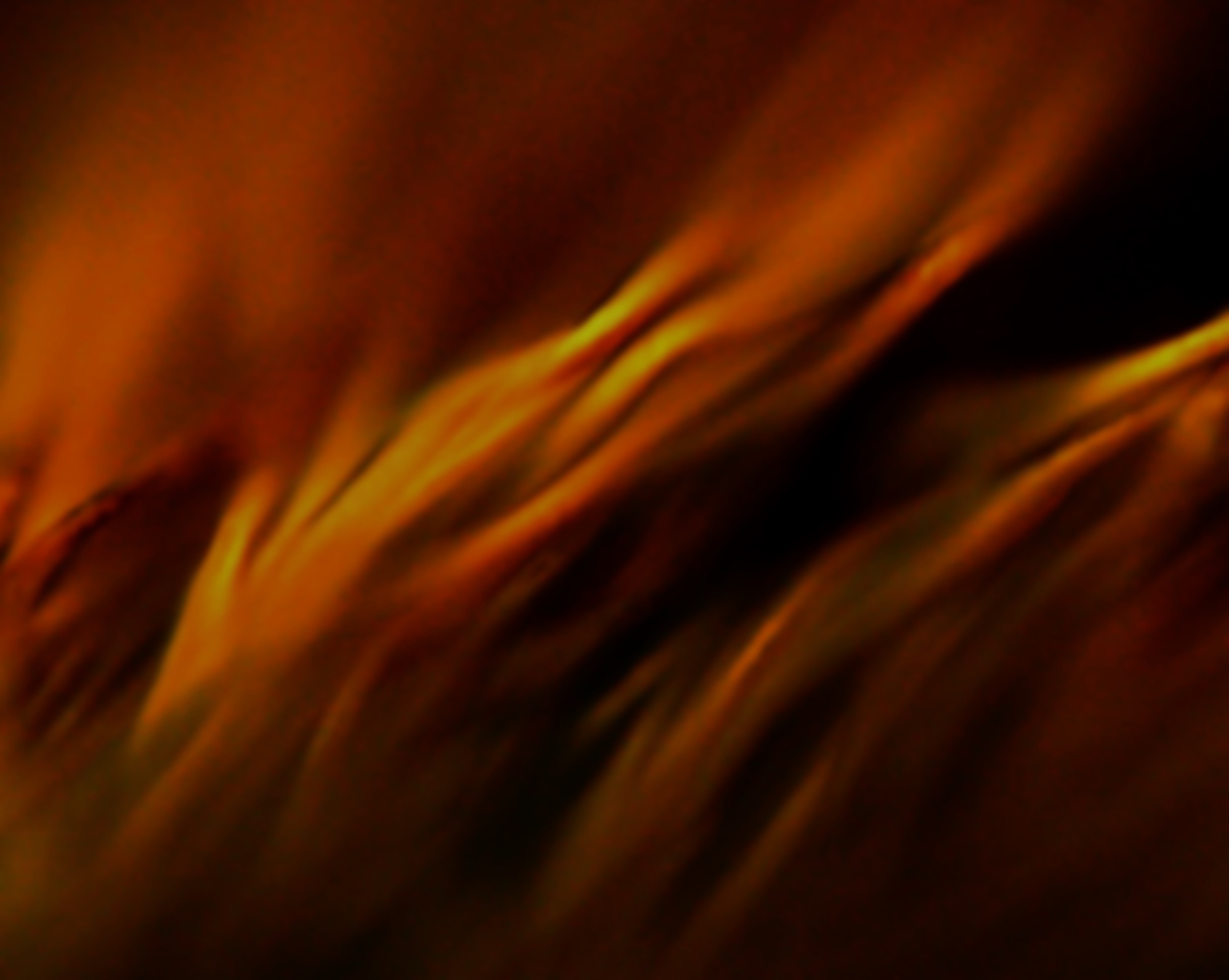 認識聖靈的作為
Recognizing the Works of the Holy Spirit
1.聖靈要用每一位基督徒
The Holy Spirit Intends to Use every Christian
2.我們要常說主耶穌的救恩
We Must Frequently Speak of the Salvation of Jesus
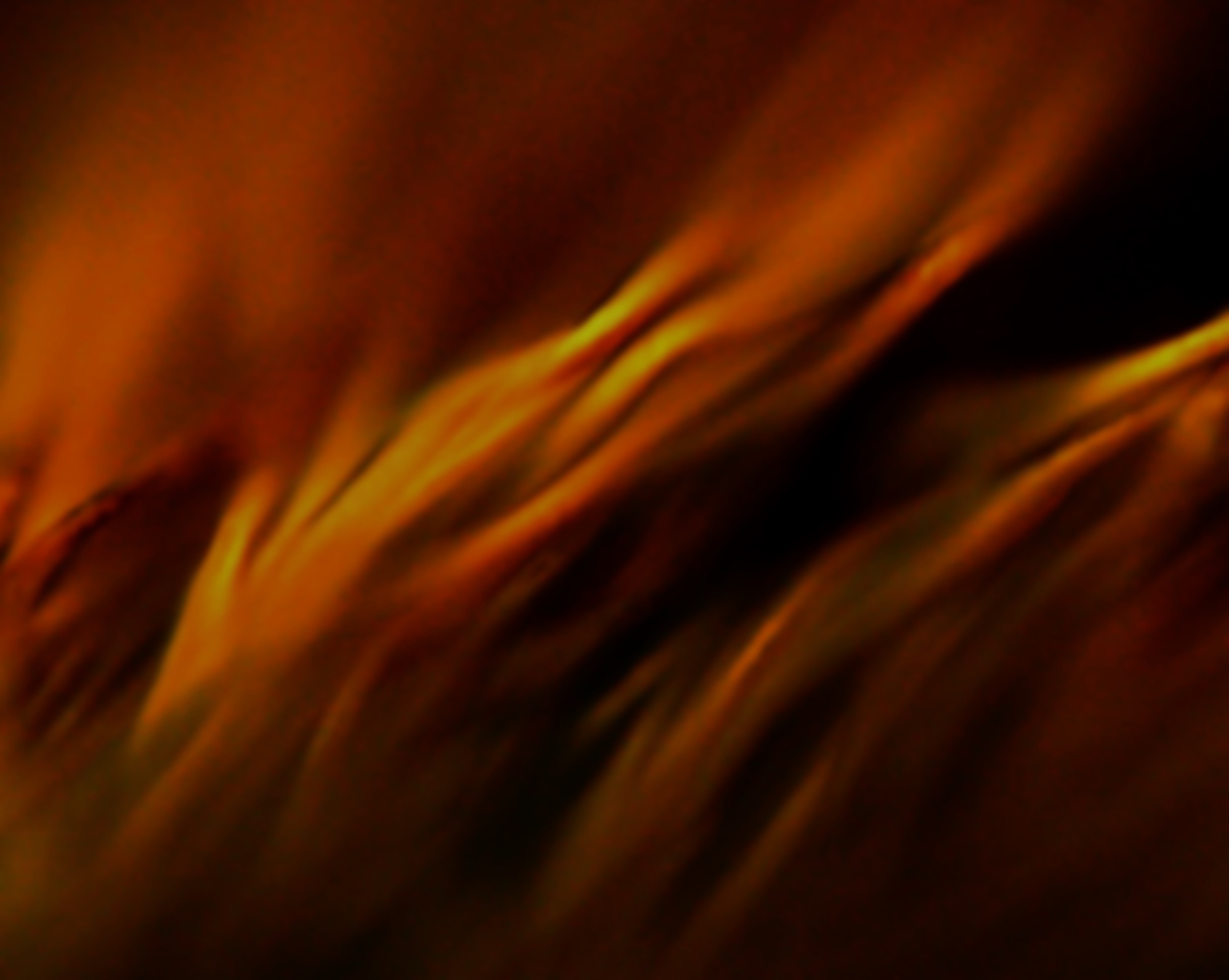 我能夠被聖靈使用
實在是我的福氣  
Serving the Holy Spirit 
is My Blessing
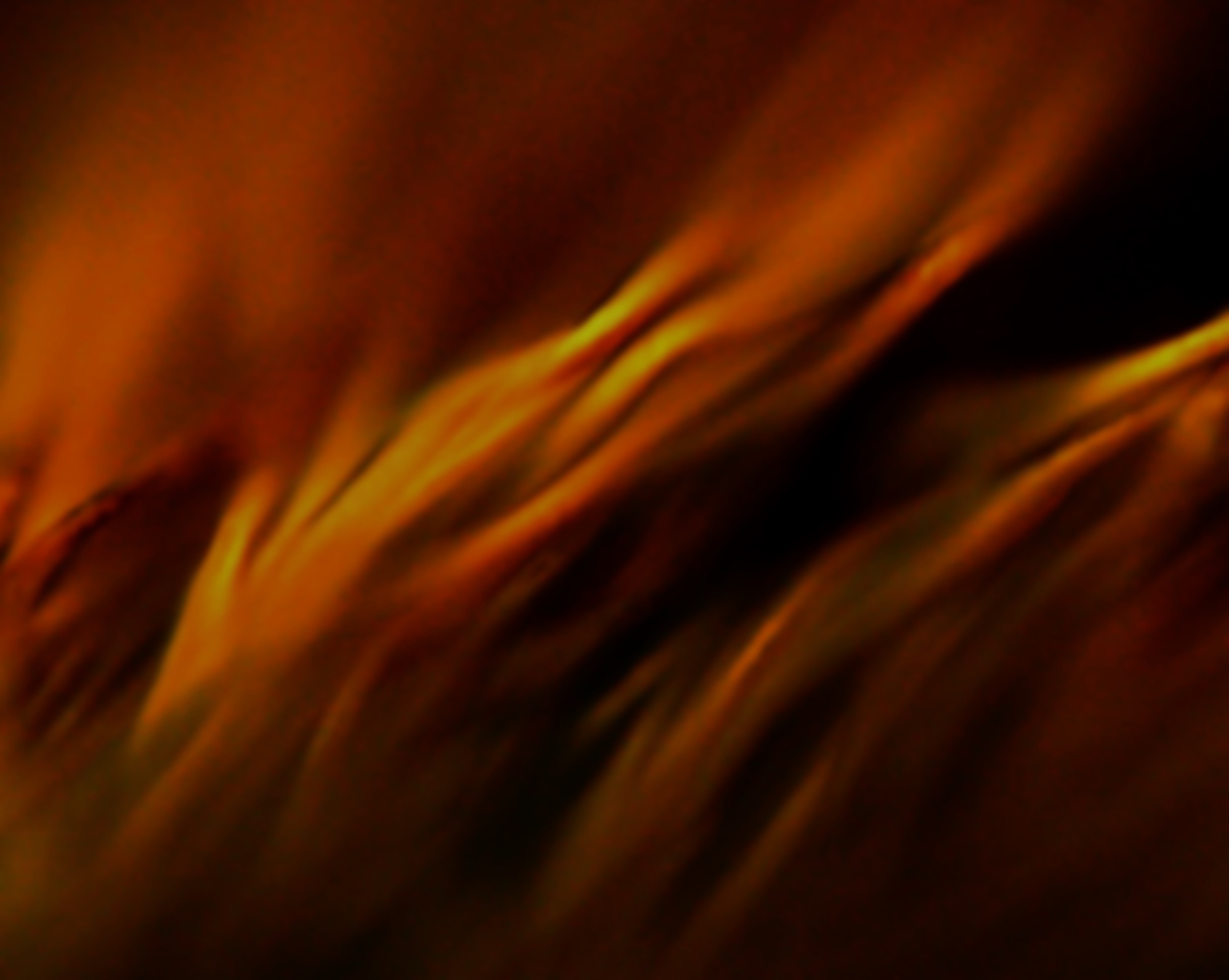 聖靈要幫助我
成長，成聖。  
The Holy Spirit Wants to Help Me Grow into Spiritual Maturity.
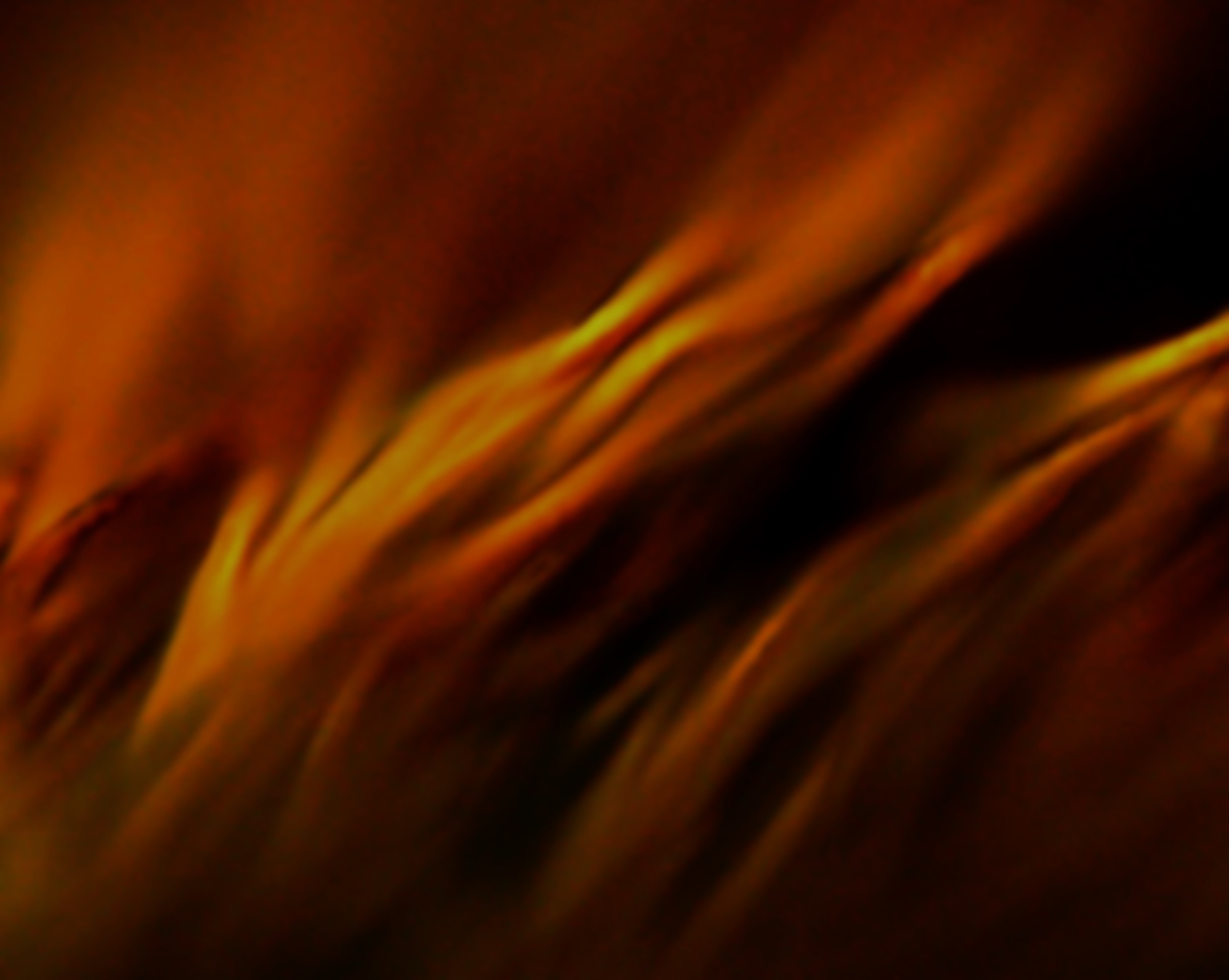 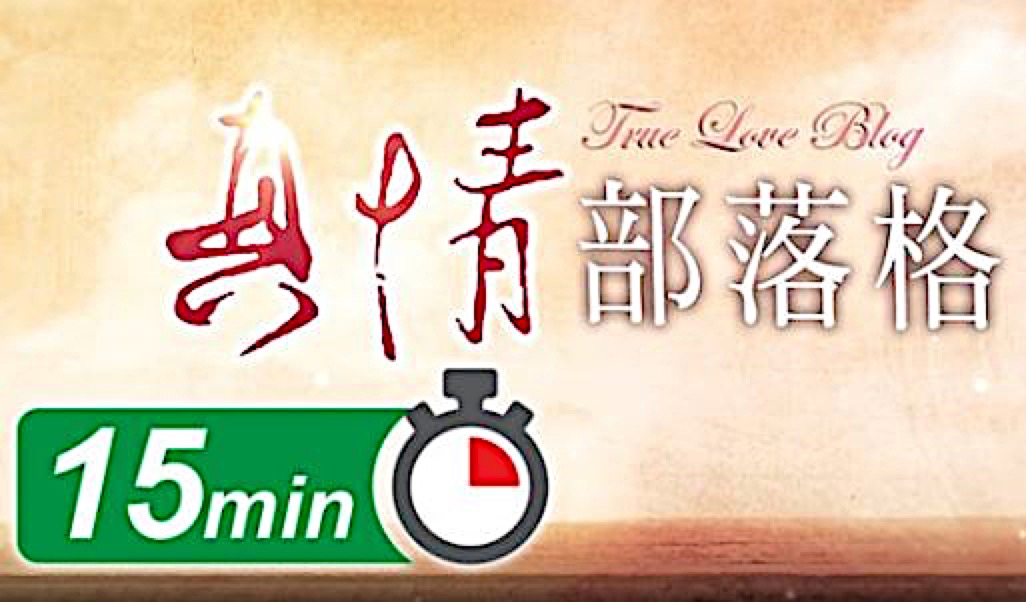 短 板
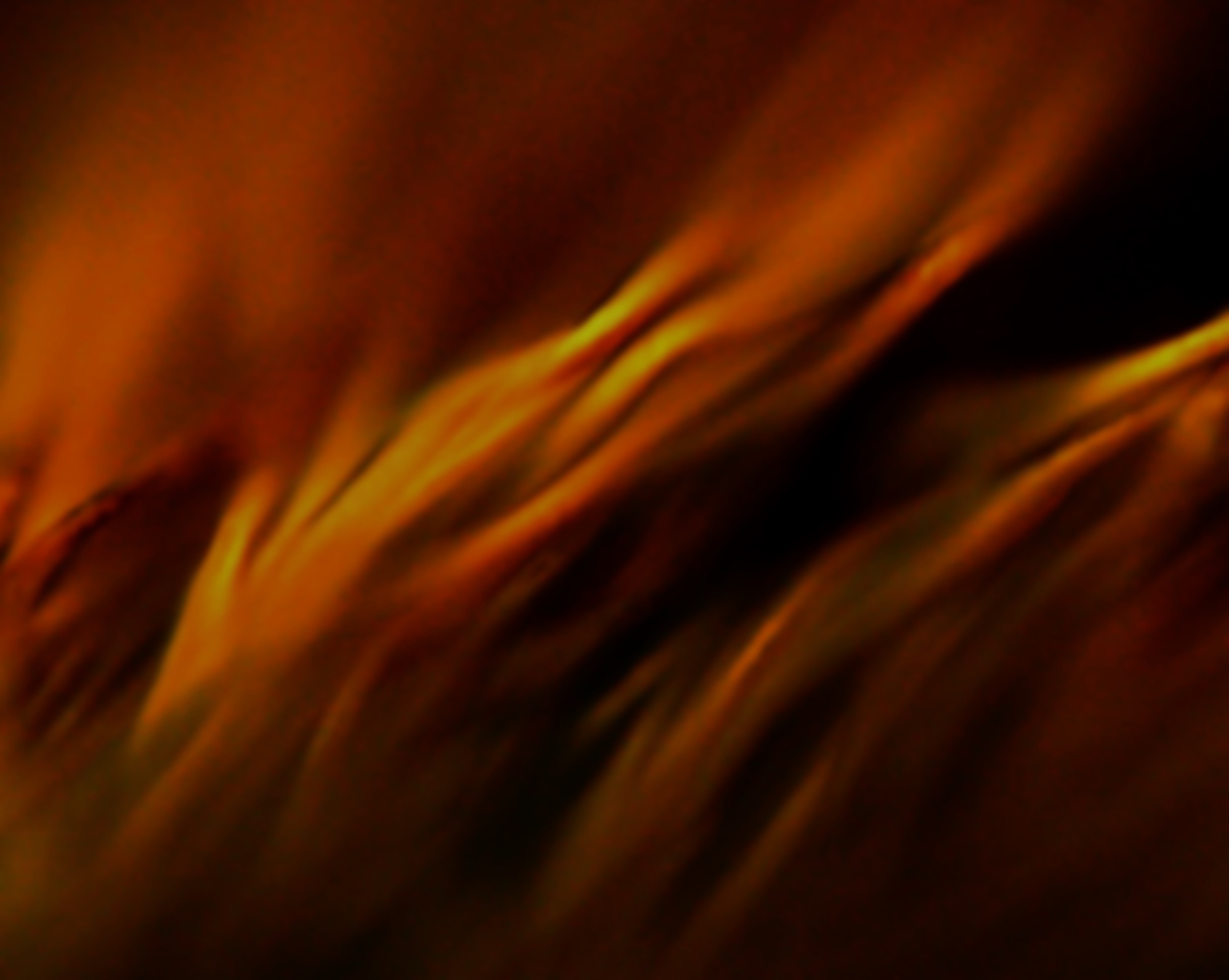 認識聖靈的作為
Recognizing the Works of the Holy Spirit
1.聖靈要用每一位基督徒
The Holy Spirit Intends to Use every Christian
2.我們要常說主耶穌的救恩
We Must Frequently Speak of the Salvation of Jesus